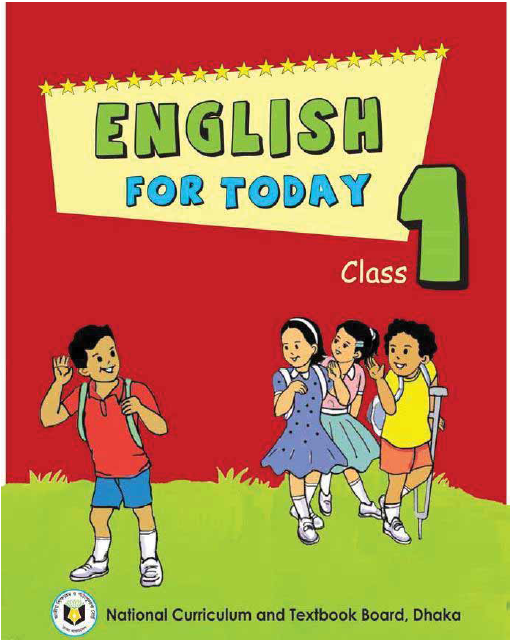 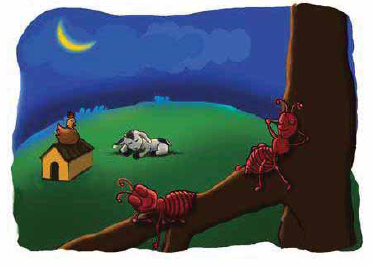 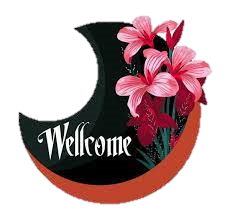 Welcome to all
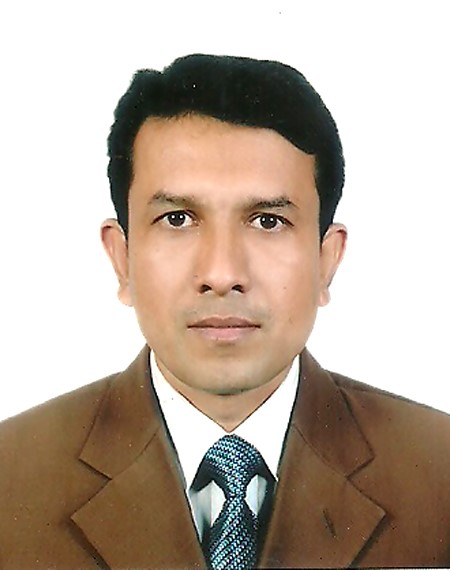 Md Jakir Hossin
Maishadi govt. primary school
Chandpur sadar
Chandpur
Class: one
Subject: English
Unit 16: Alphabet
Lesson: 4-6
Learning outcome -
Student will be able to-

1.1.1 repeat after the teacher
          simple word 	and phrases.
1.1.2  say simple word and phrase.
Lesson title: Alphabet
a b c d e f g
h i  j k l m n o p
q r s t u v w x y z
Look at the picture.
M
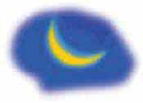 m
moon
Say and read, trace and write.
M
M
M
m
m
m
Say, trace and write.
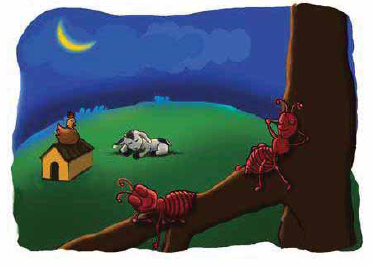 moon
_oon
_oon
Home work
Write three word with  ‘m’
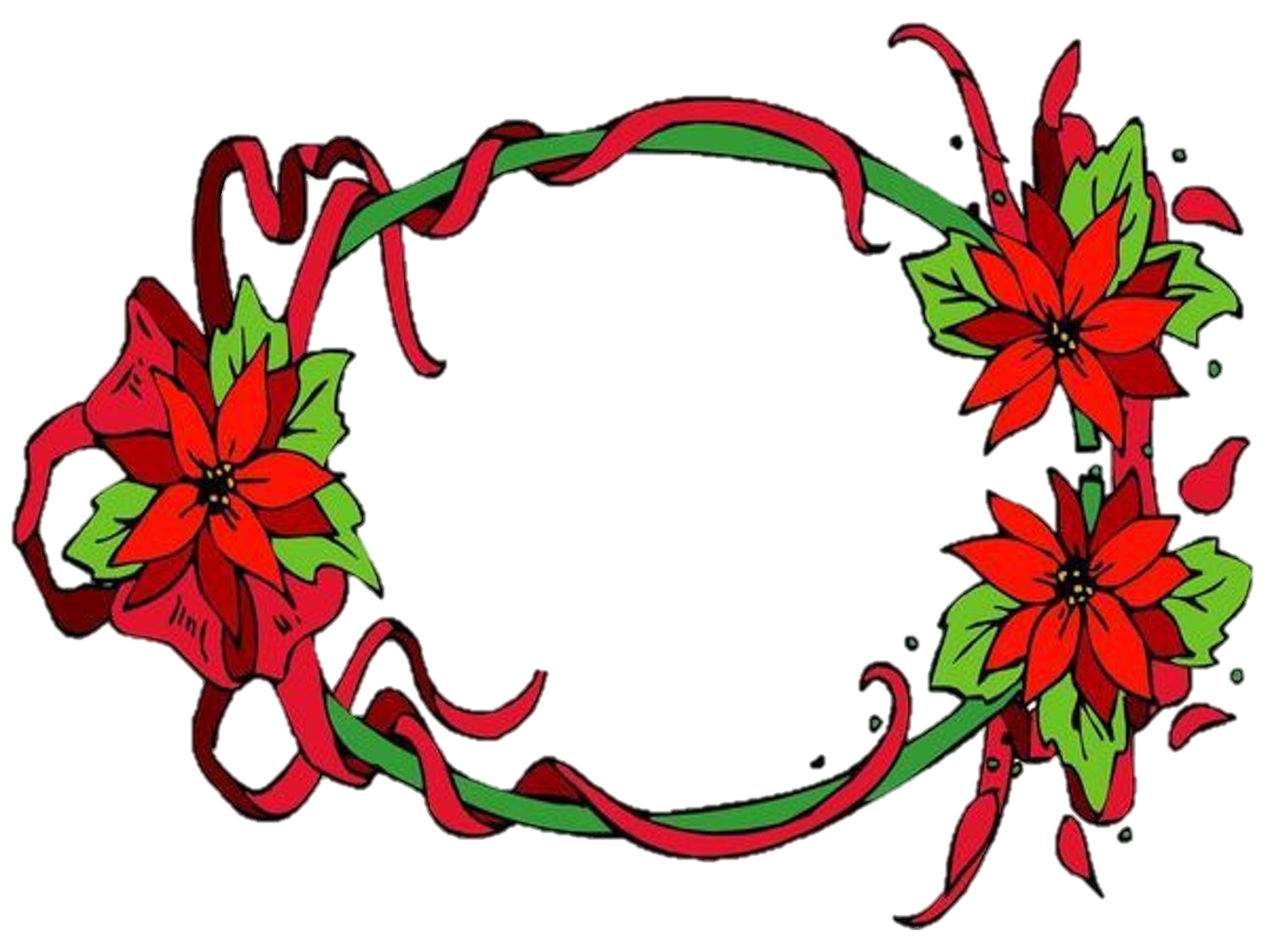 Thanks
to
all